Adultery and Divorce 
Versus
Marriage and honour
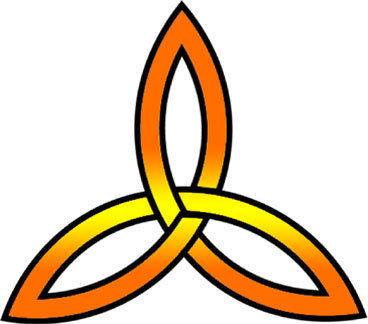 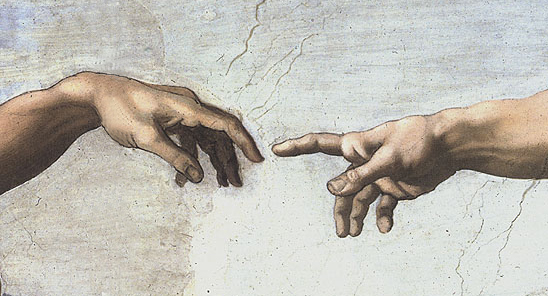 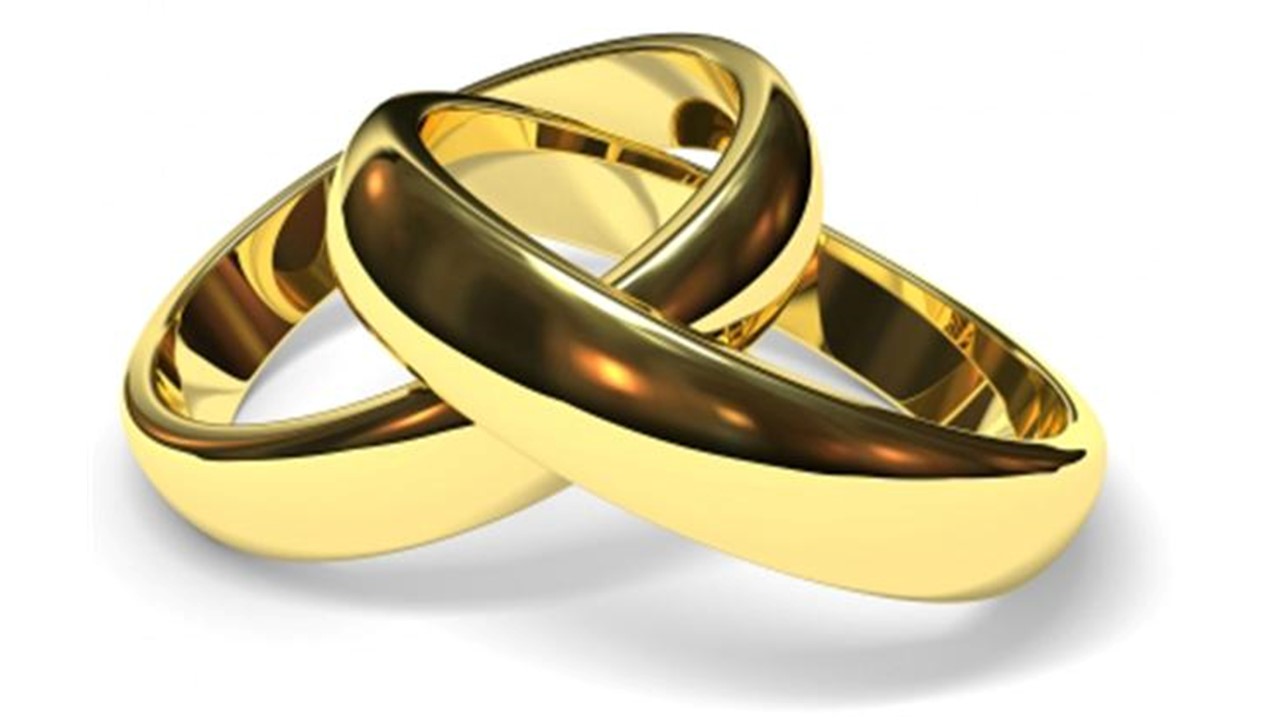 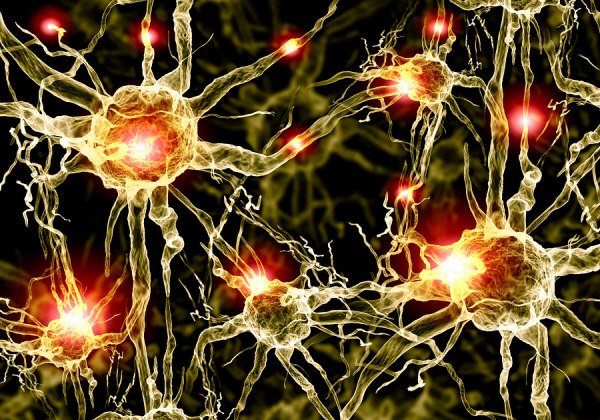 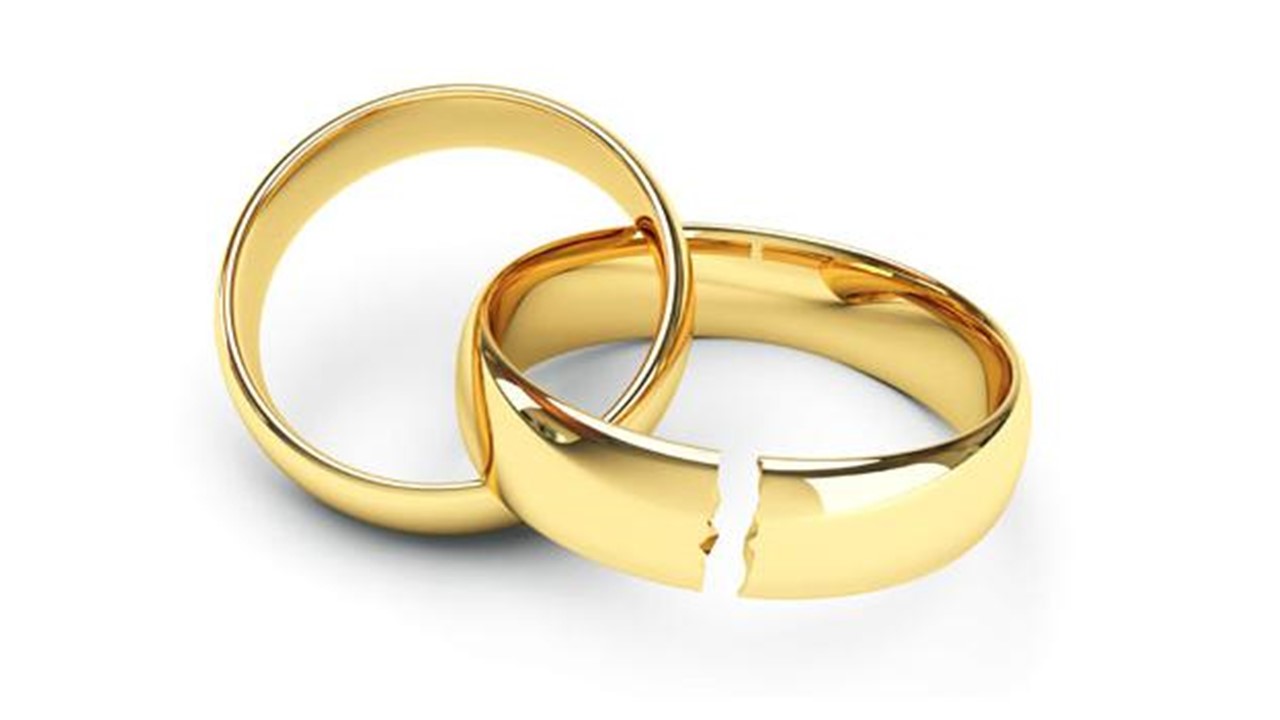 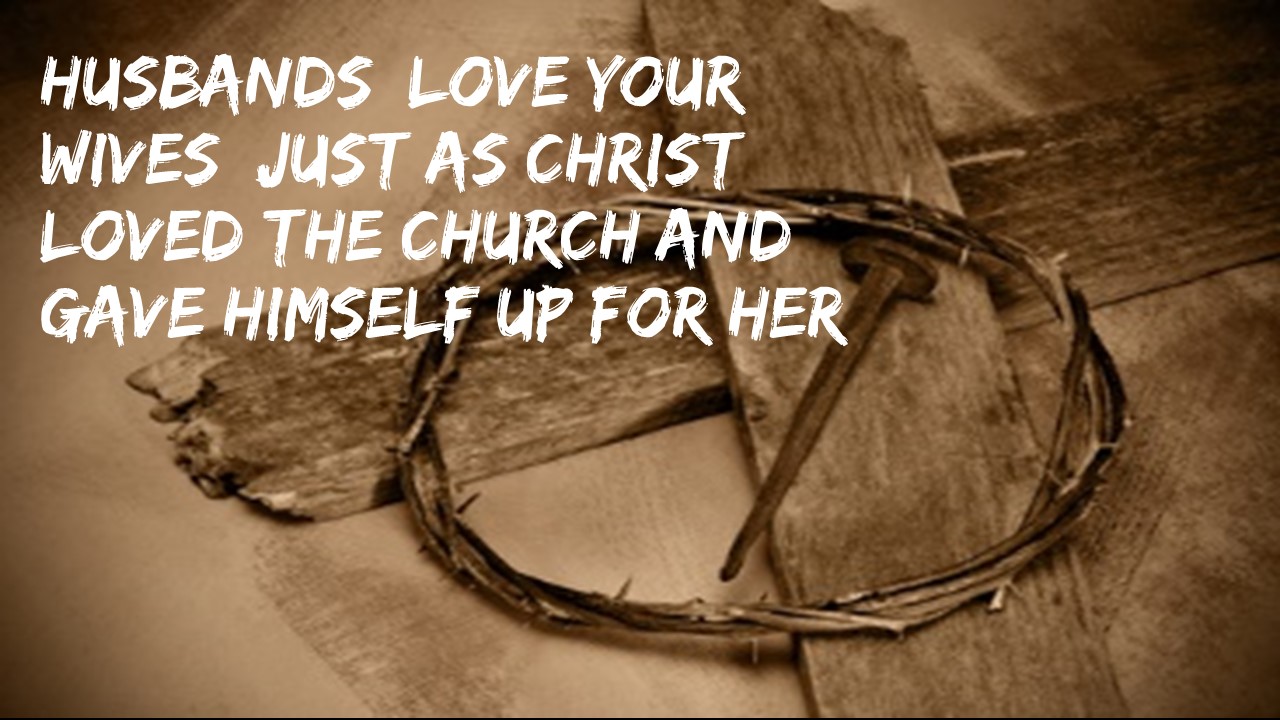